Мастер класс:«Подарок для любимой мамочки!»
Подготовила: 
Слабодчикова Екатерина Андреевна
Воспитатель МАДОУ Д/С №145 Г.ХАБАРОВСКА
формирование у детей уважительного отношения к маме, умения выразить свою любовь к ней словами и действиями, желание сделать ей приятный сюрприз, порадовать маму.
ЦЕЛЬ ЗАНЯТИЯ:
ЗАДАЧИ:
ВОСПИТАТЕЛЬНЫЕ:
воспитывать любовь к самому близкому человеку в жизни – маме, чувство уважения, стремление порадовать подарком;
продолжать воспитывать доброжелательное отношение к сверстникам, взаимопомощь.
ОБРАЗОВАТЕЛЬНЫЕ:
продолжать учить выполнять работу в определенной последовательности.
сохранять правильную позу ( во время работы не горбиться, не наклоняться низко).
обогащать музыкальные впечатления детей.
учить использовать в речи наиболее употребительные прилагательные; закрепить умение отвечать на вопросы.
формировать умение согласовывать слова в предложении; пополнять и активизировать словарь детей на основе углубления детей знаний о празднике «День Матери».
РАЗВИВАЮЩИЕ:
развивать интерес к изобразительному творчеству, сенсорные умения: координацию руки и глаз при рисовании рисом, мелкую моторику рук, самостоятельность.
развивать познавательный интерес
Виды детской деятельности:
познавательная, игровая, коммуникативная, продуктивная.
практические (пальчиковая гимнастика, работа с фетром), наглядные (рассматривание и показ), словесные (беседа).
Используемые методы и приёмы:
Предварительная работа:
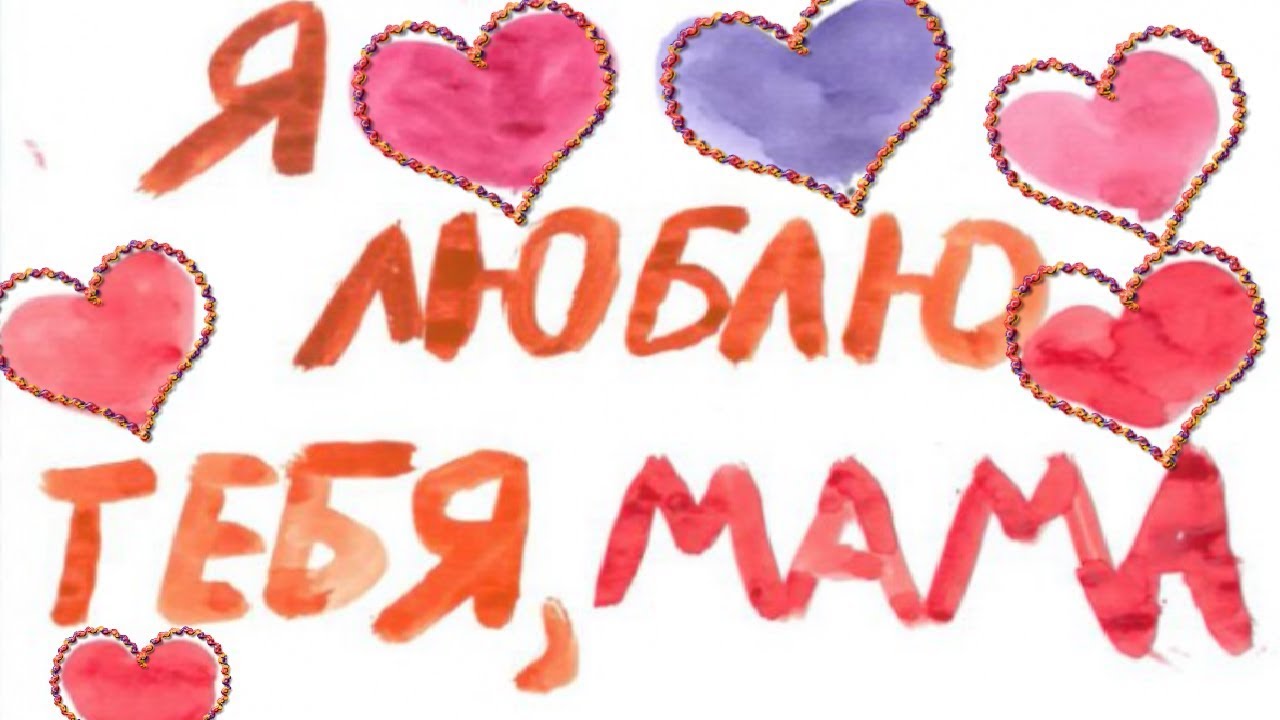 чтение стихов о маме, рассматривание фотографий мам, беседа с детьми на тему «Как зовут твою маму, чем она занимается?», сюжетно-ролевые игры «Семья», «Моя мама работает..», подготовка шаблонов для занятия.
ОБОРУДОВАНИЕ:
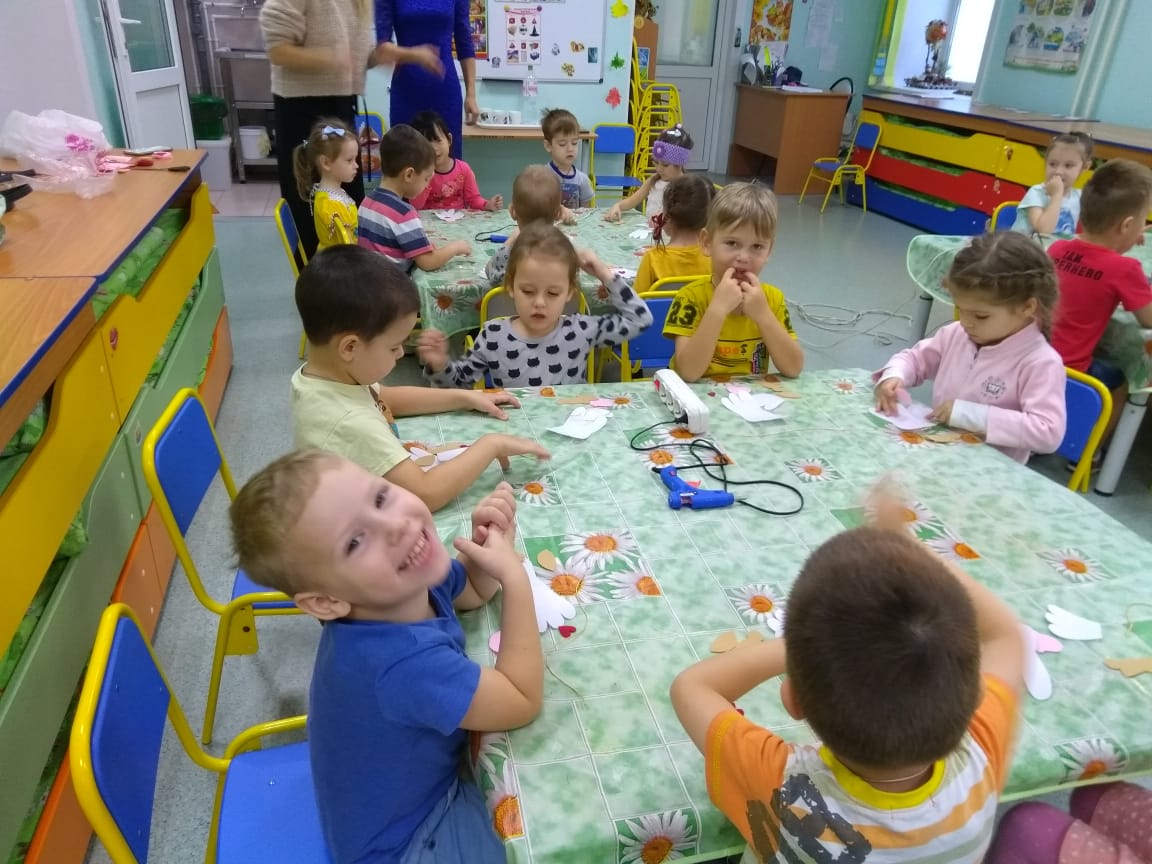 изготовленные предварительно шаблоны из фетра, клеевые пистолеты, бусинки для глаз и для украшения ангелочка, золотистая нить для изготовления петельки.
ребёнок овладевает основными культурными средствами, способами деятельности, проявляет инициативу и самостоятельность в разных видах деятельности – игре, общении, в изобразительной деятельности. Ребёнок достаточно хорошо владеет устной речью, может выражать свои мысли и желания.
Планируемый результат (целевые ориентиры):
ЭТАПЫ МАСТЕР КЛАССА:
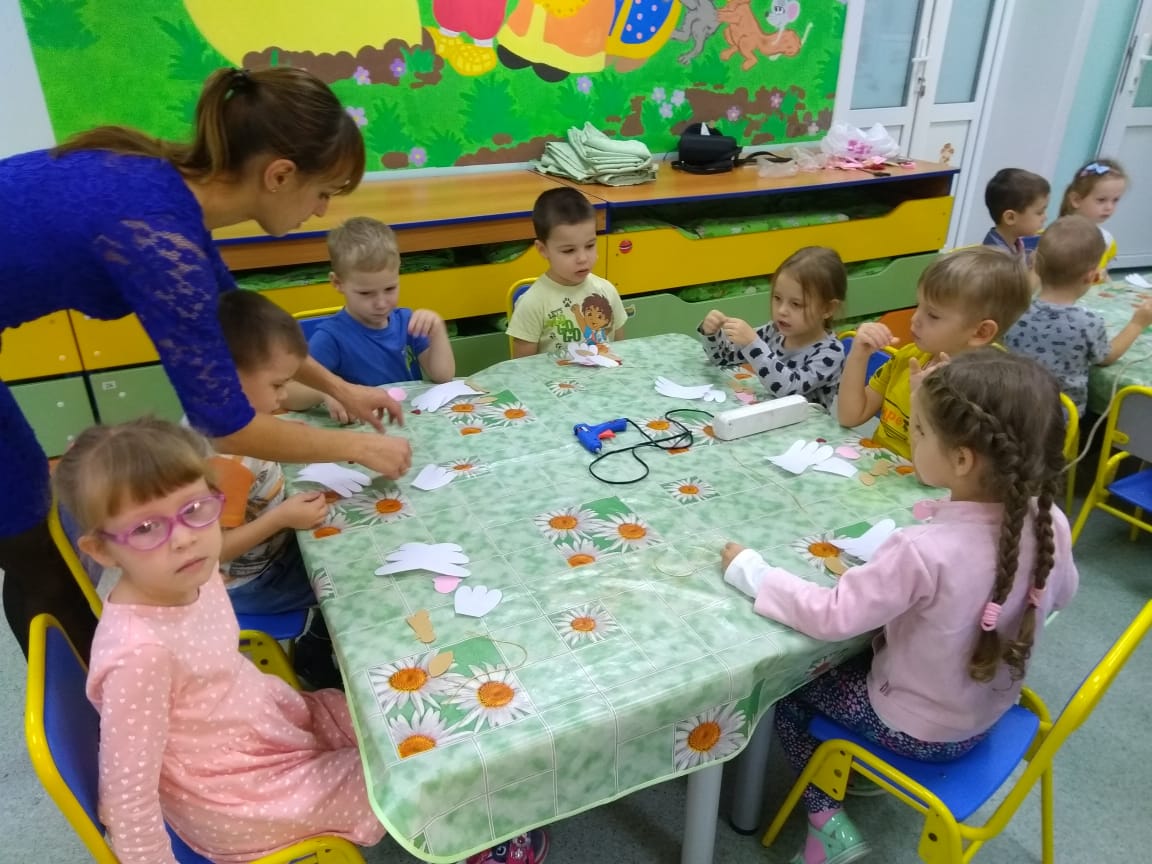 Для изготовления одной фетровой игрушки нам необходимо по одной детали туловища, головки, одна пара крыльев, ободочек один и один элемент волосиков, одно сердечко, две черные бусинки для глазок и три розовые бусины для украшения нашего ангелочка.
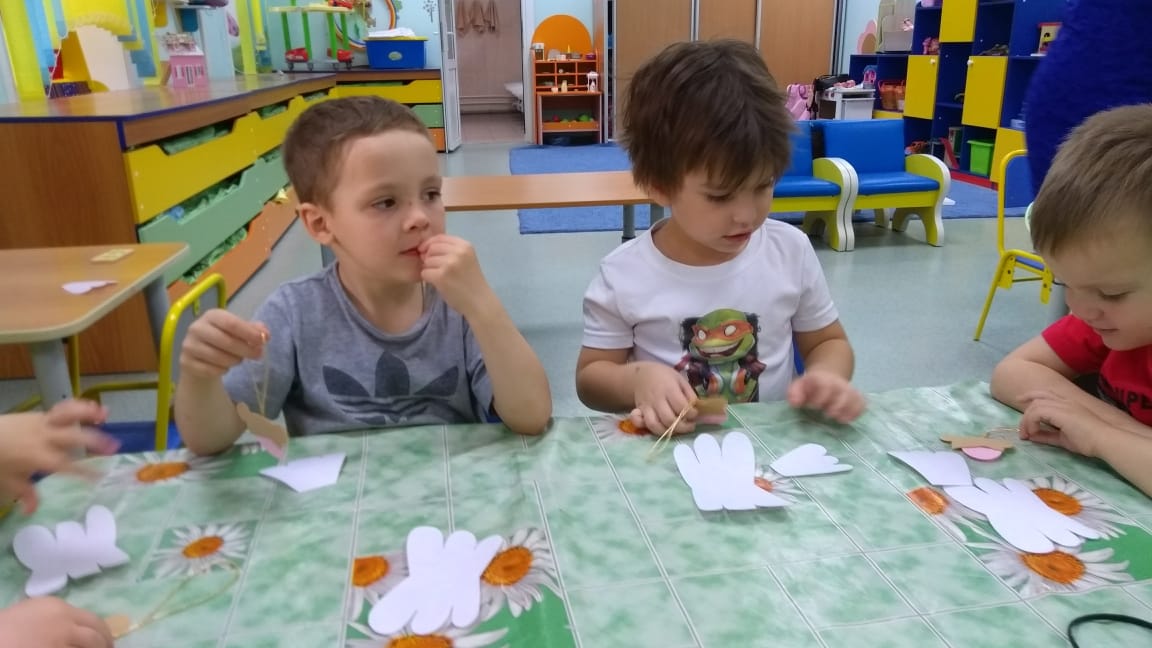 Из подготовленных шаблонов изготавливаем головку ангела. С помощью клеевого пистолета приклеиваем волосы и ободочек к головке, затем с тыльной стороны головки приклеиваем золотистую петельку. Работаем с клеевым пистолетом очень осторожно, поэтому капельки клея наносим сами. Дети лишь приклеивают полученные ими детали.
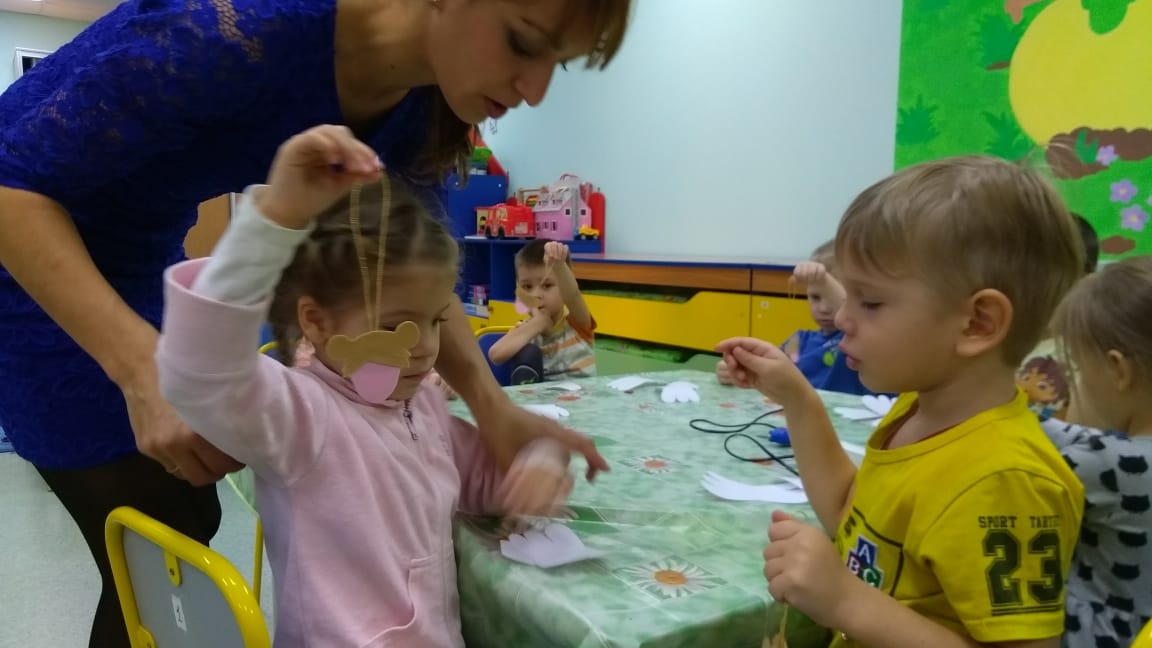 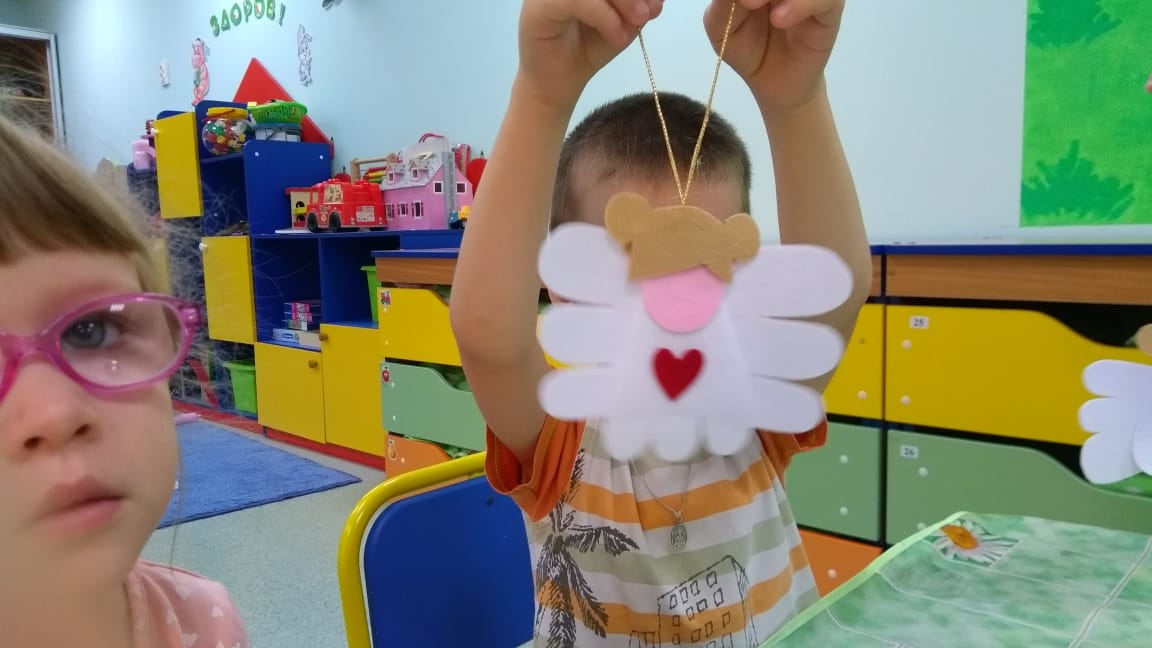 Полученную головку приклеиваем к тельцу ангела.
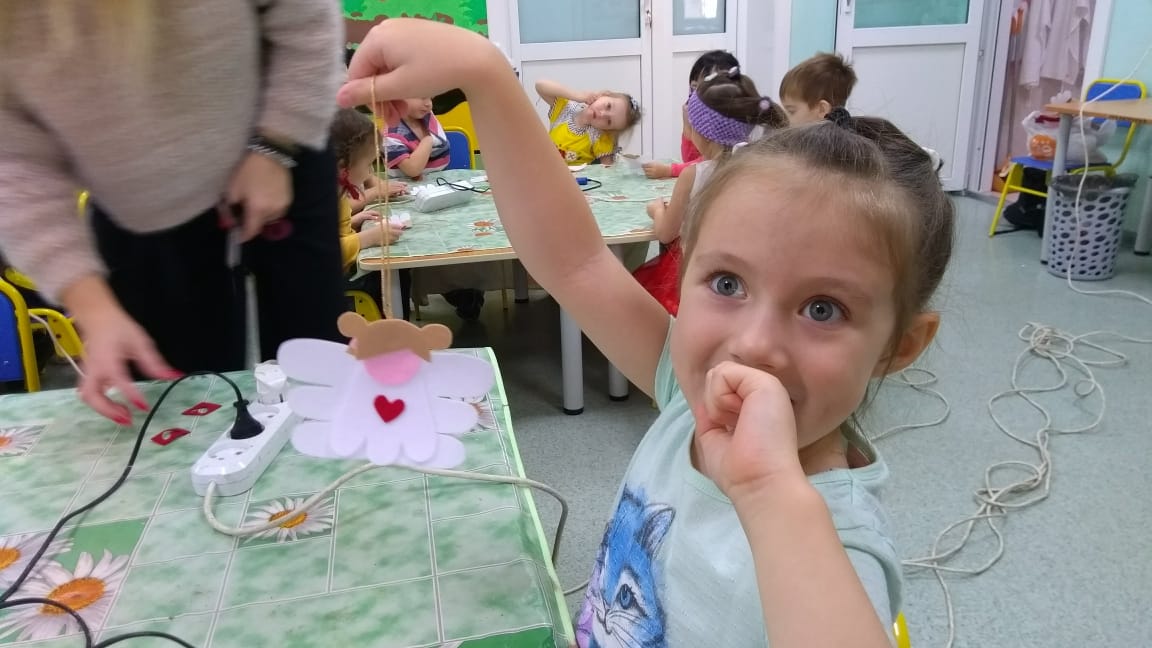 У нас есть одна пара крыльев. Эту пару крыльев мы приклеиваем с тыльной стороны к тельцу ангела.
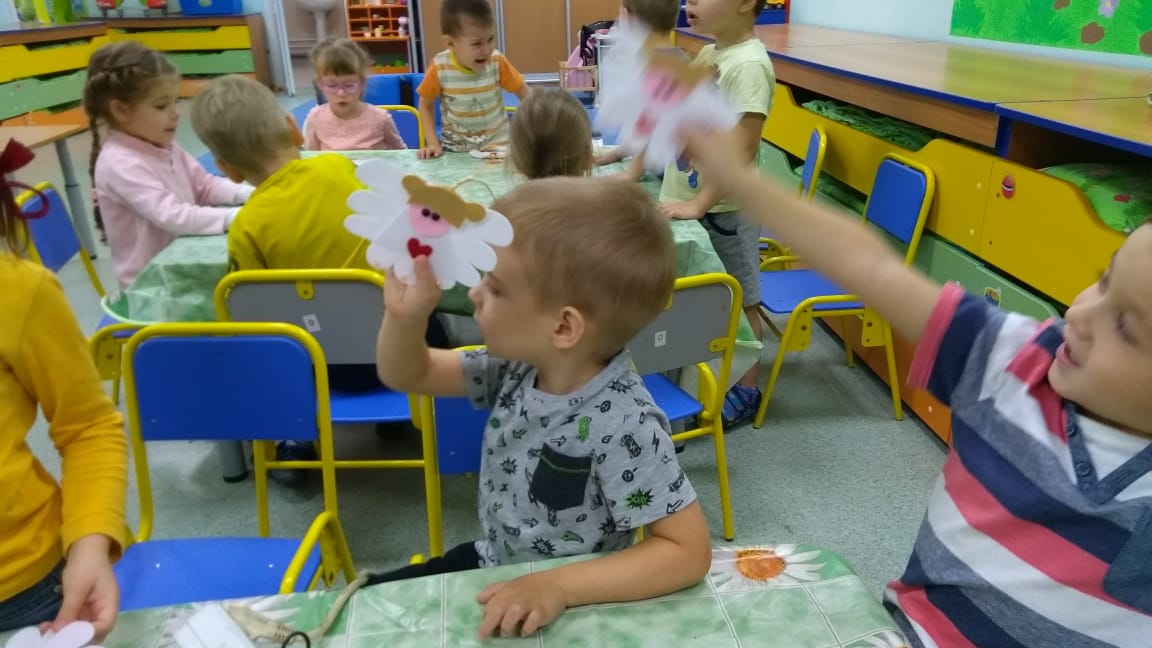 Приступаем к приклеиванию мелких деталей. Это глазки и сердечко. Берем две черные бусинки и приклеиваем их там, где у ангела должны быть глазки. Сердечко приклеиваем в середину тельца нашего ангелочка.
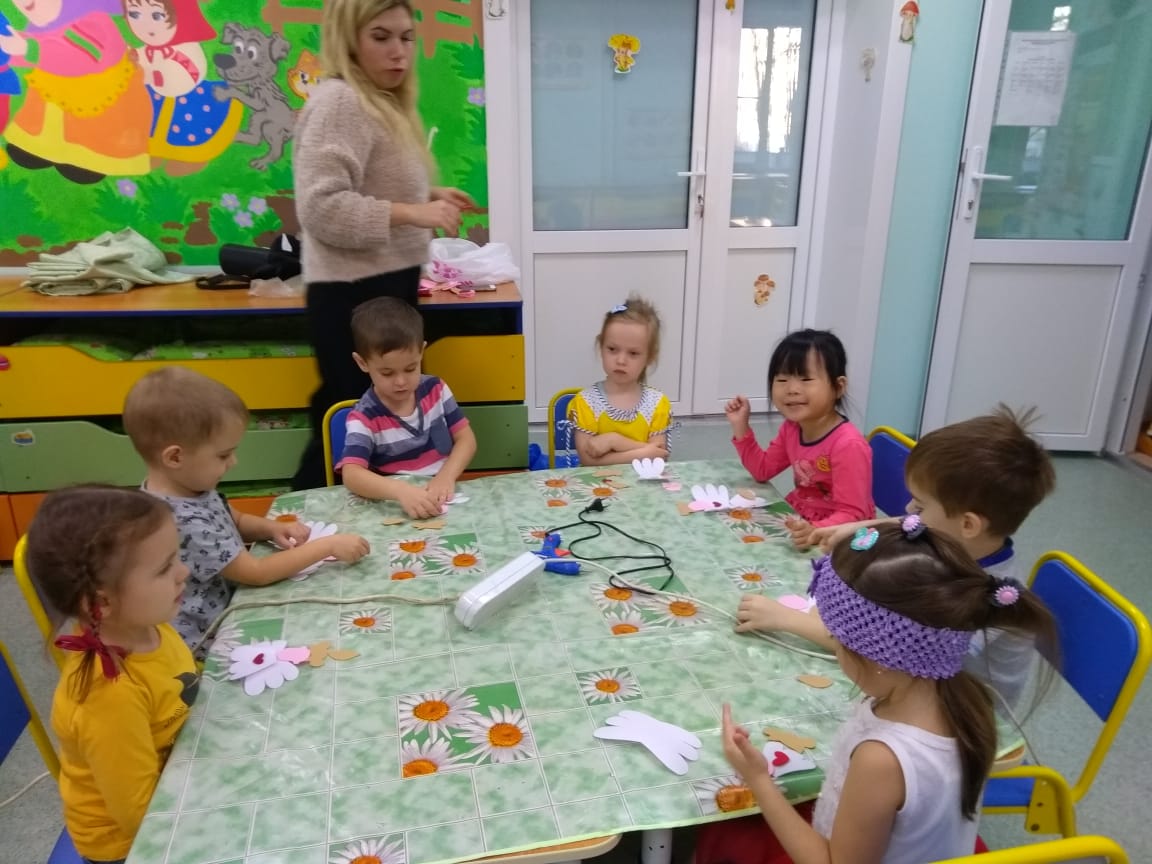 У нас остались розовые бусинки. Загадываем желания и украшаем этими бусинками нашего милого ангелочка.
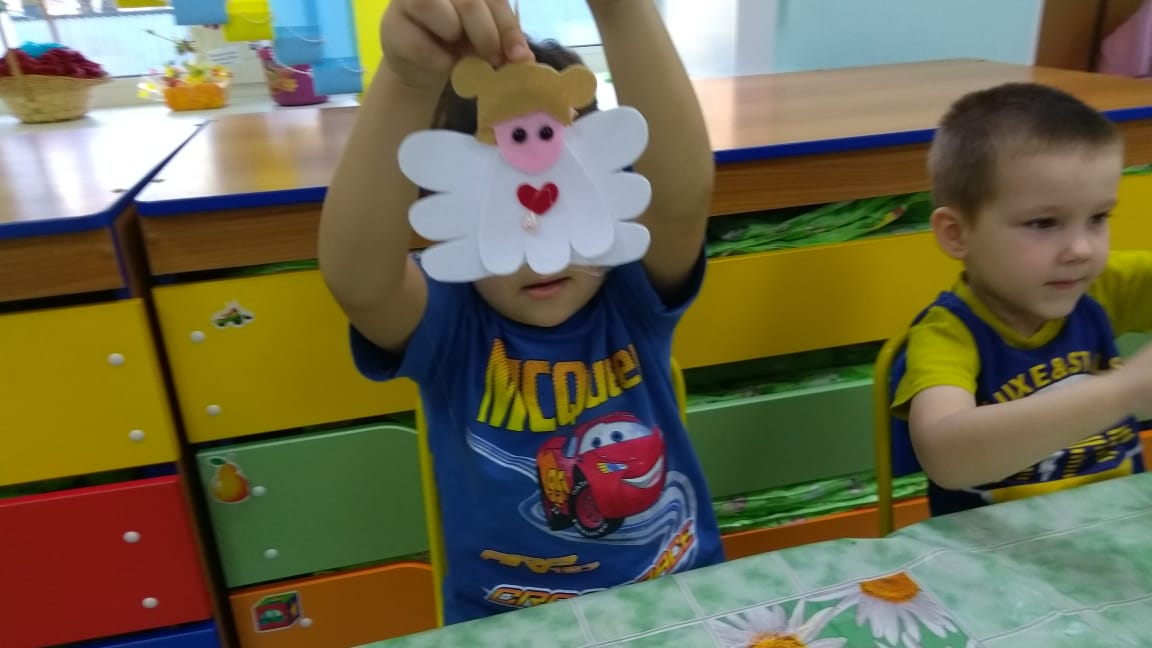 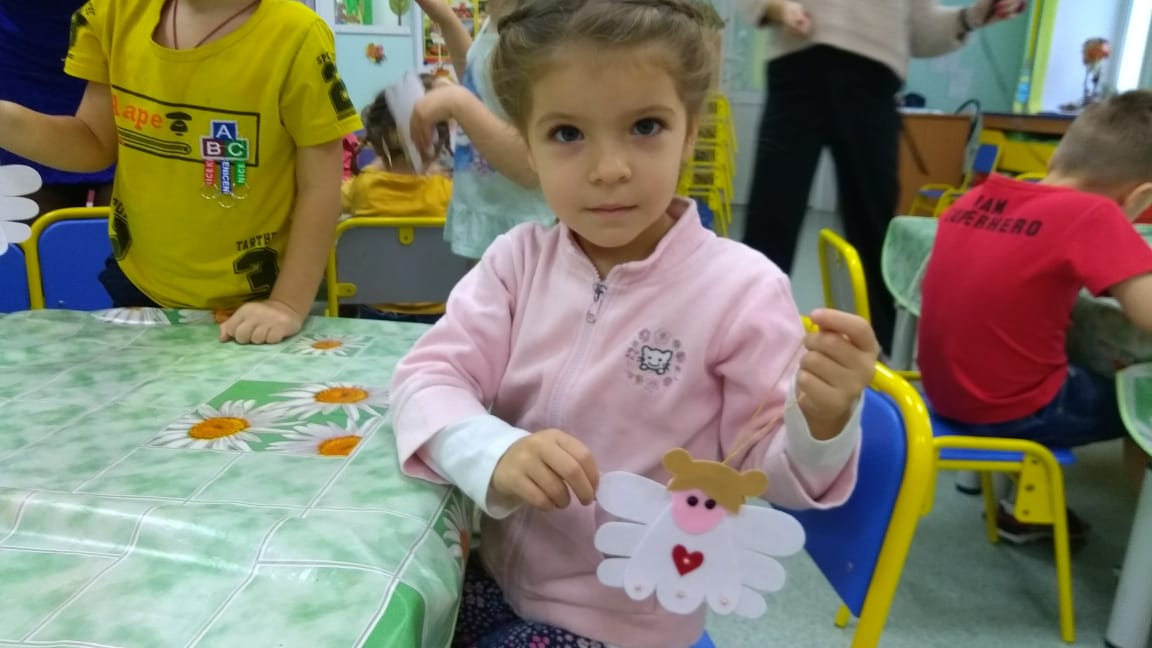 Вот такой милый и симпатичный ангелочек у нас получился. Мамочка будет очень рада.
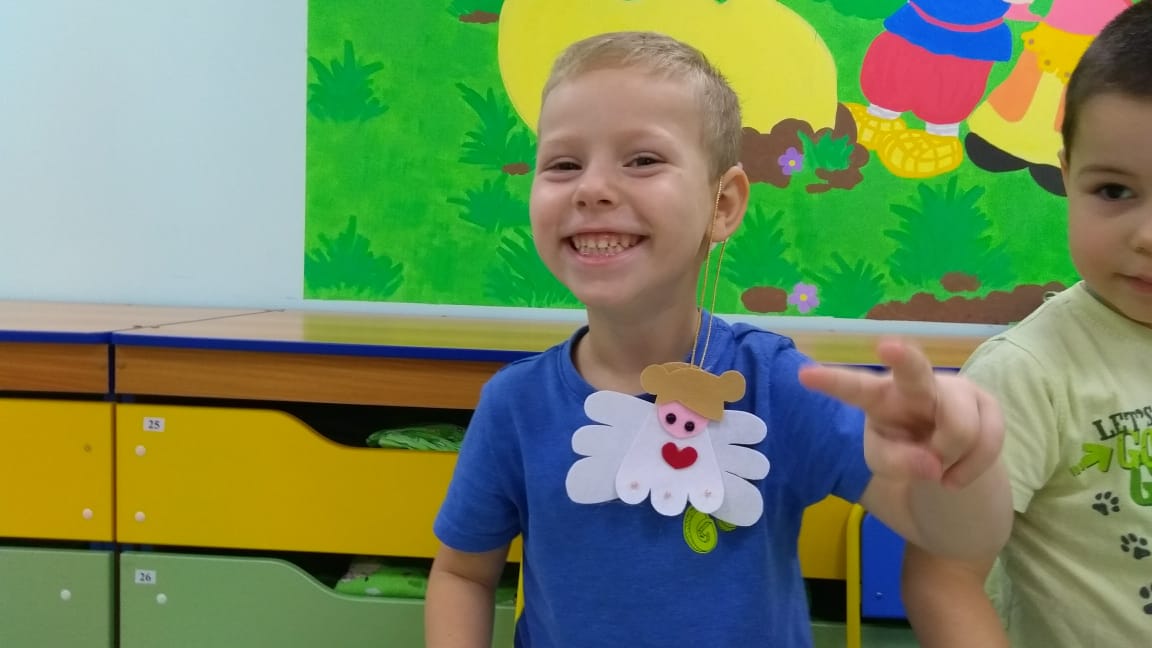 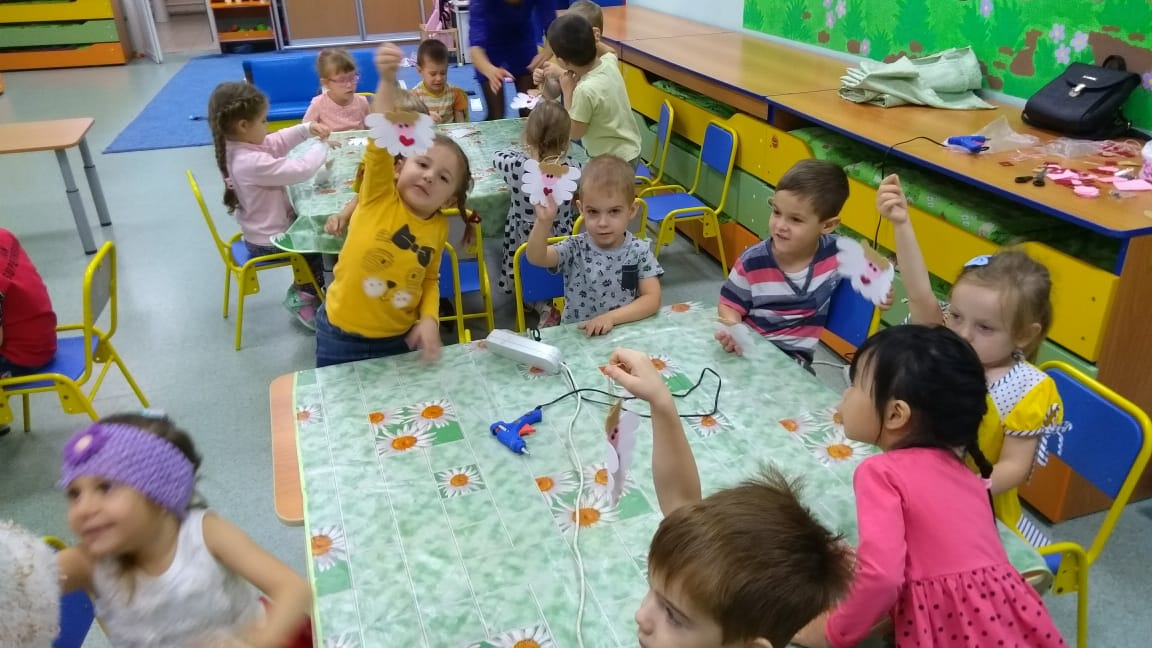 За идею мастер-класса помощь в его организации спасибо нашим мамам: Приволовой Лилии и Волчек Маргарите. И с  праздником мам Вас всех!!!!!!!